« ФУНКЦИОНАЛЬНАЯ  ГРАМОТНОСТЬ
 КАК ОБРАЗОВАТЕЛЬНЫЙ РЕЗУЛЬТАТ».
Нельзя человека  научить на всю жизнь,
его надо научить учиться  всю жизнь!
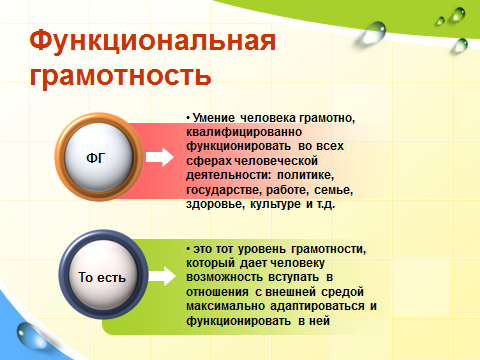 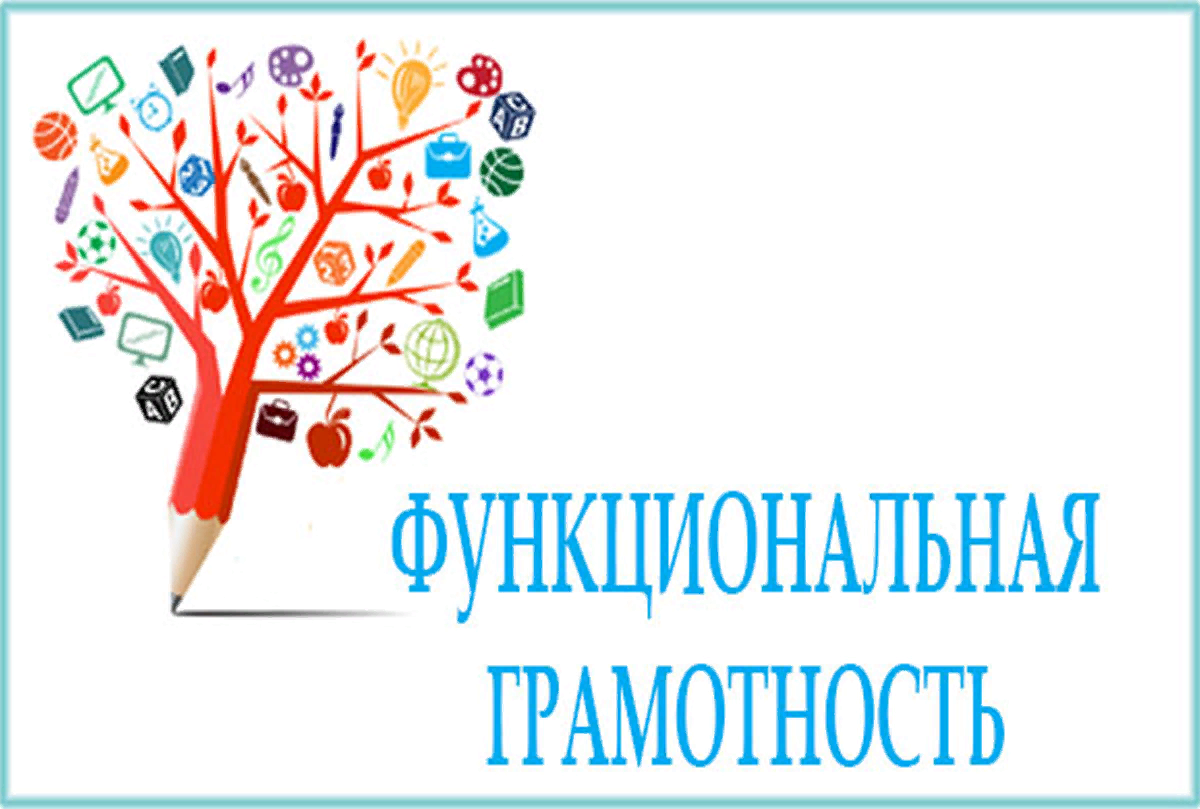 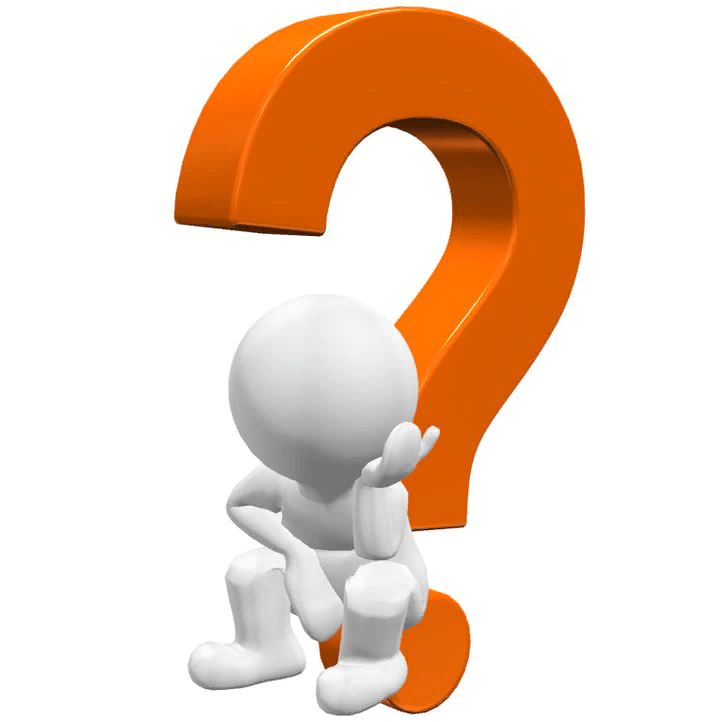 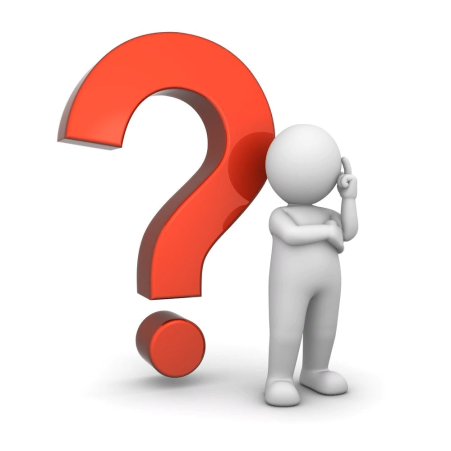 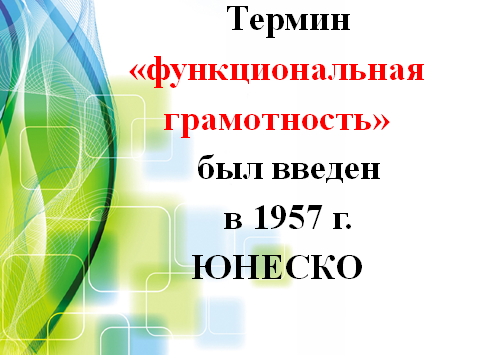 «Функциональная грамотность»
Это способность человека использовать 
приобретаемые в течение жизни знания для 
решения широкого диапазона жизненных
задач в различных сферах человеческой 
деятельности, общения и
 социальных отношений.
                                   А.А. Леонтьев
Функциональная грамотность помогает:
выбрать будущую профессию
решать бытовые задачи
взаимодействовать с людьми
ориентироваться  в культурном пространстве
взаимодействовать с природной средой
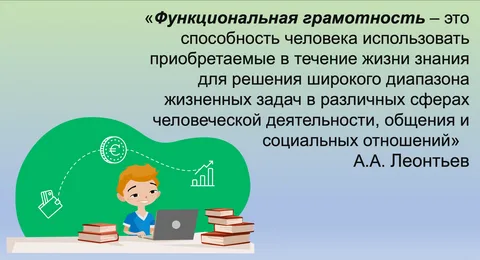 Функциональная   Неграмотность
Модель оценки функциональной грамотности                                   PISA-2019
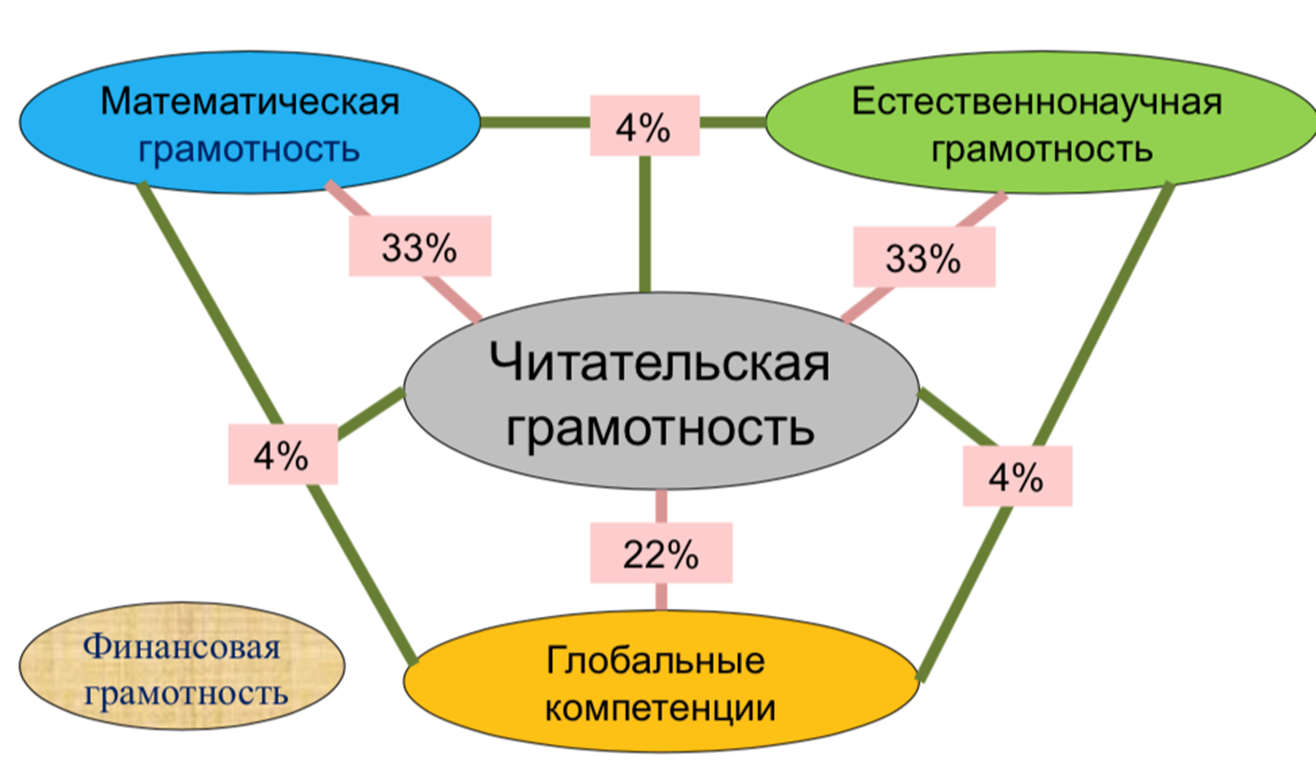 функциональная грамотность
Работать в группе, команде, умение договариваться, согласовывать действия
Расположить к себе других людей
Считать без калькулятора
Отвечать на вопросы, не испытывая затруднений в построении фраз, подборе слов.
Написать сочинение, рефераты
Коммуникативная
Общая грамотность
Выбирать продукты, товары и услуги
Использовать различные технические бытовые устройства пользуясь инструкциями
Ориентироваться и незнакомом городе ,пользуясь справочником, картой
Находить и отбирать информацию из книг, энциклопедий и др. 
Использовать информацию из СМИ( газеты, журналы, телевидение)
Читать чертежи, схемы, графики
Грамотность при решении бытовых проблем
Информационная
Компьютерная
Искать информацию в сети Интернет
Пользоваться электронной почтой
Создавать и распечатывать тексты
Необходимость учиться 
для жизни, а не для школы – 
вот что лежит в основе 
функциональной   грамотности
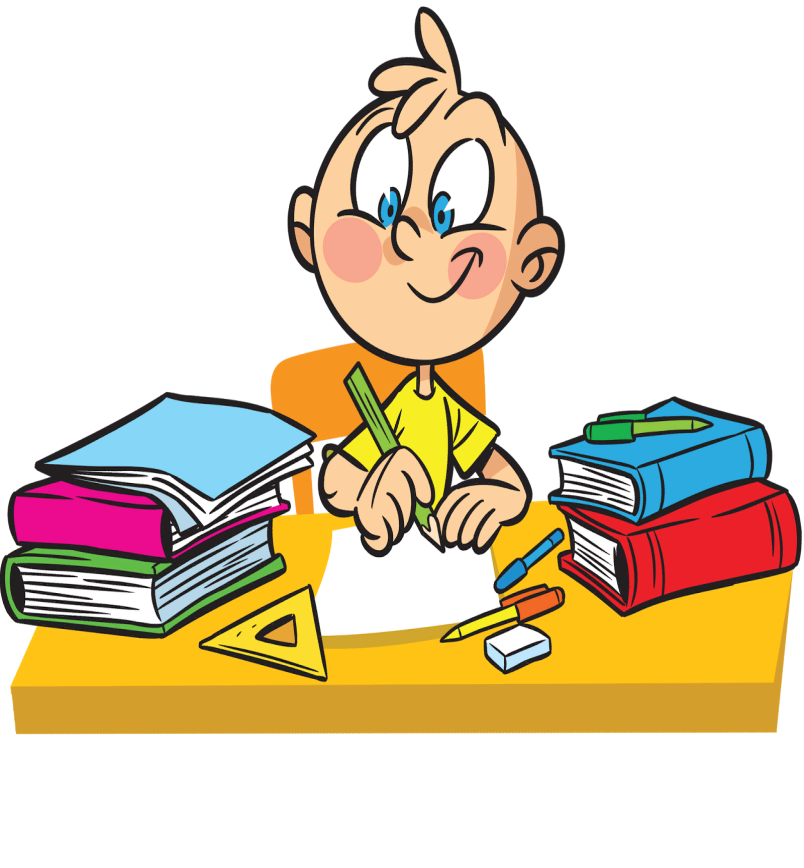 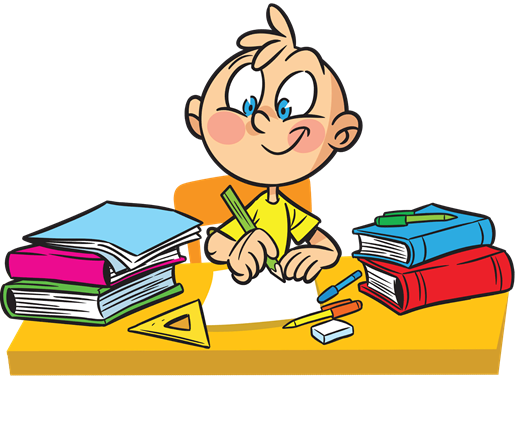 «Основные направления формирования 
функциональной грамотности»
1
2
Математическая грамотность
Читательская грамотность
Естественнонаучная грамотность
Финансовая грамотность
Глобальные компетенции
Креативное мышление
3
4
5
6
Естественнонаучная 
           грамотность
Математическая 
грамотность
Читательская грамотность
способность человека
 осваивать и 
использовать 
естественнонаучные 
знания для распознания и 
постановки вопросов, для 
освоения новых знаний, для объяснения 
естественнонаучных явлений и 
формулирования
 основанных 
 научных доказательствах 
выводов в связи с
 естественнонаучной 
проблематикой
способность человека 
определять и понимать 
роль 
математики в мире, в 
котором он живет, 
высказывать хорошо
 обоснованные 
математические 
суждения присущие
 созидательному,
 заинтересованному и 
мыслящему гражданину
способность человека 
понимать и использовать
 письменные тексты, 
размышлять о них и 
заниматься чтением для того, чтобы достигать своих
 целей, расширять свои
 знания и возможности, 
участвовать в социальной
 жизни
Базовый навык
функциональной
грамотности
Финансовая 
грамотность
Креативное 
мышление
Глобальные компетенции
Способность продуктивно 
участвовать в процессе 
выработки,  оценки и 
совершенствовании идей, 
направленных на
получение
инновационных (новых, 
новаторских, оригинальных,  
нестандартных, непривычных) и 
эффективных
(действенных, результативных, 
экономичных, оптимальных )
Решений.
Выработка 
целесообразных моделей 
поведения в 
 разнообразных 
жизненных ситуациях, 
связанных с  финансами.
Формирование 
представлений о 
возможных 
альтернативных 
решениях 
личных и семейных  
финансовых проблем.
Это  многогранная цель 
обучения 
на протяжении  всей жизни. 
Глобально компетентная 
личность способна изучать
 местные,  
глобальные проблемы и 
вопросы  межкультурного
 взаимодействия.
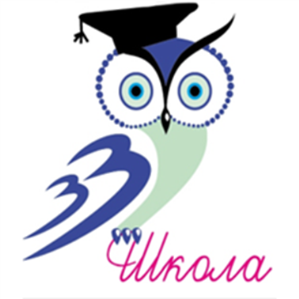 Приказ Минпросвещения России от 31.05.2021 № 286
 "Об утверждении федерального образовательного 
стандарта НОО и ООО»
ФГОС НОО и ООО (новый)
 С 1 сентября 2022 года начнут действовать 
ФГОС в каждой школе, а обучающиеся, 
которые будут приняты на обучение в 
первые и пятые классы в 2022 году, будут
 учиться уже по обновленным ФГОС.
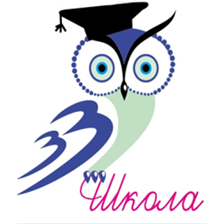 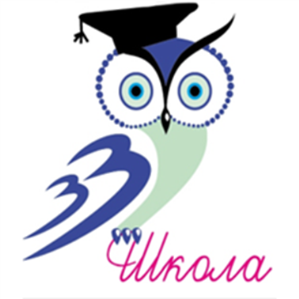 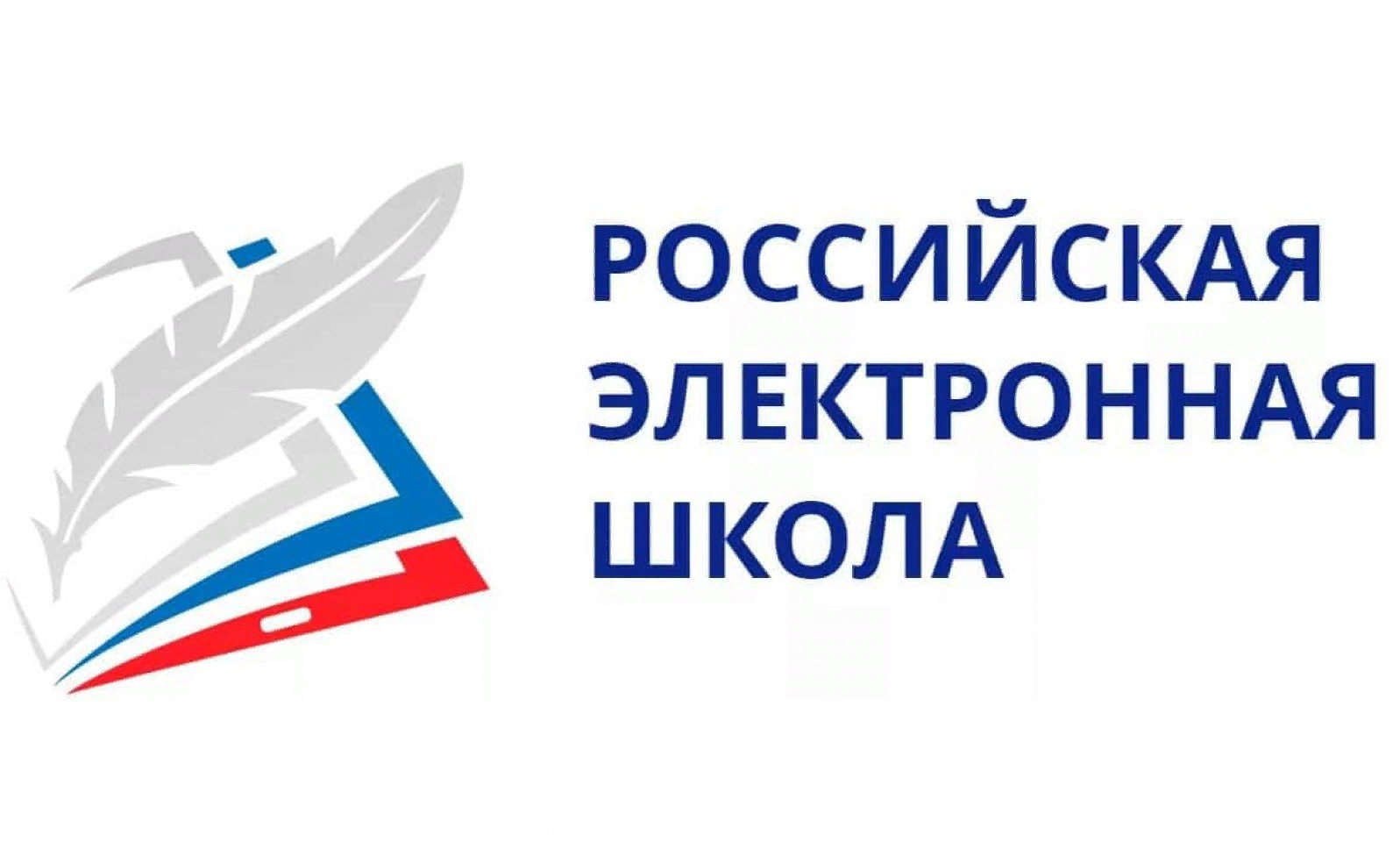 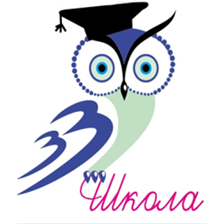 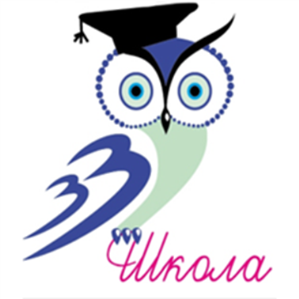 Функциональная грамотность не дань моде,  а благо и 
необходимость для 
подрастающего поколения.
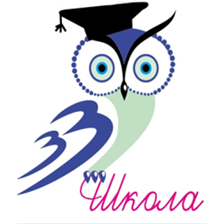 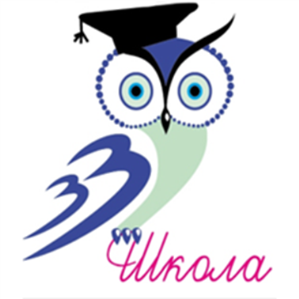 «Детей надо учить тому, что пригодиться им применять в жизни, когда они вырастут».
философ Аристипп
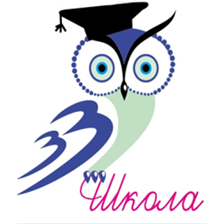